What is the Bible?
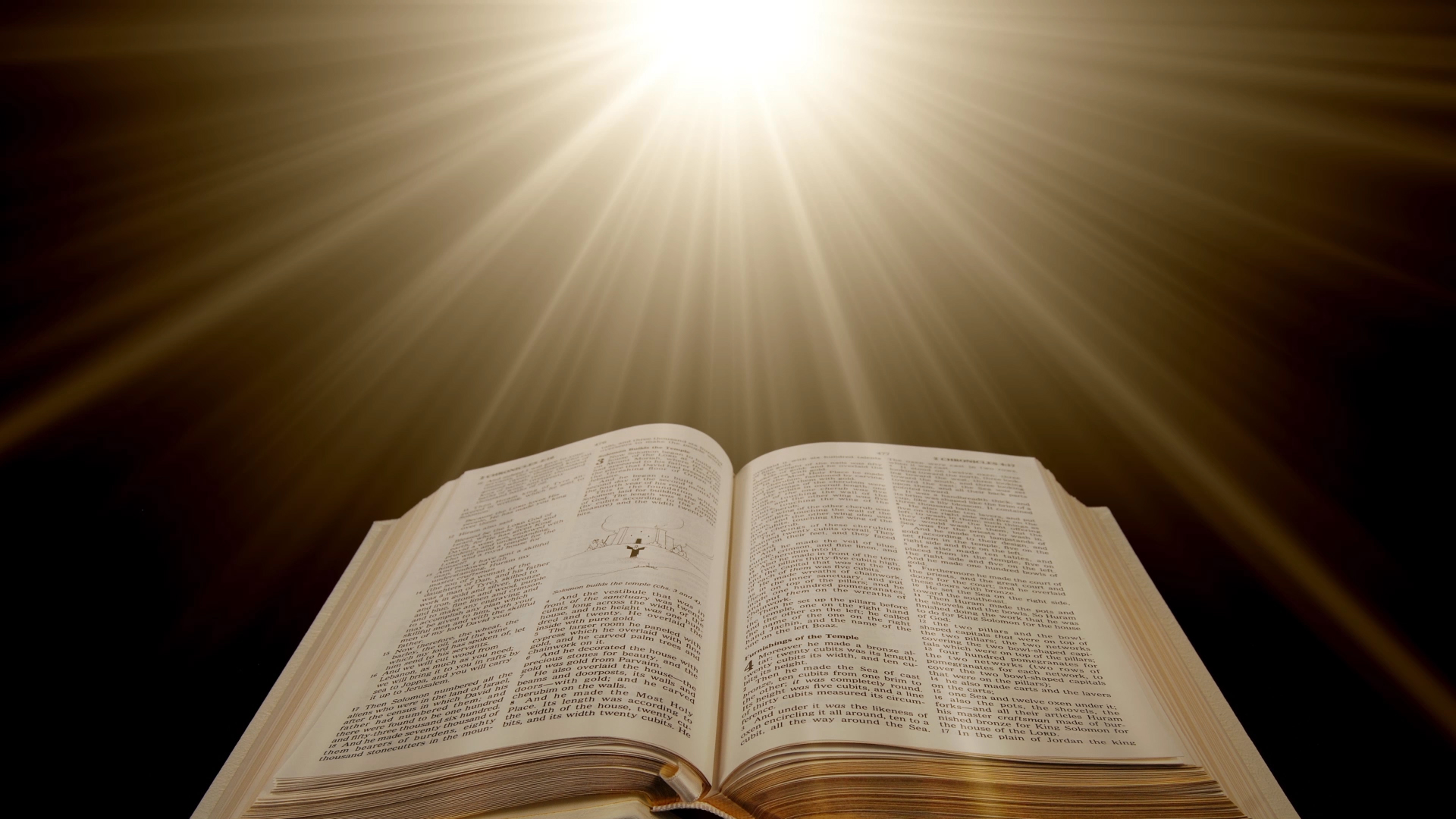 “In the past God spoke to our ancestors many times in many ways through the prophets, but in these last days he has spoken to us through his Son… “ (Hebrews 1:1-2). 

“You study the Scriptures, because you think that in them you will find eternal life. And these very Scriptures speak about me,” (John 5:39 GNB).
“And eternal life means to know you, the only true God, and to know Jesus Christ, whom you sent.” (John 17:3 GNB). 

“Christ is the visible likeness of the invisible God.  He is the first-born Son, superior to all created things. For through him God created everything in heaven and on earth…” (Colossians 1:15-16 GNB).
“For a long time I have been with you all; yet you do not know me, Philip? Whoever has seen me has seen the Father.  Why, then, do you say, ‘Show us the Father’?” (John 14:9). 

“the way, the truth, and the life; no one goes to the Father except by me” (John 14:6 GNB).
“All Scripture is inspired by God and is useful for teaching the truth, rebuking error, correcting faults, and giving instruction for right living, so that the person who serves God may be fully qualified and equipped to do every kind of good deed.” (2 Timothy 3:16-17).
“…in the mouth of two or three witnesses every word may be established.” (Matthew 18:16).

“…no prophecy of the scripture is of any private interpretation.” (2 Peter 1:20).
“For the prophecy came not in old time by the will of man: but holy men of God spake as they were moved by the Holy Ghost.” (2 Peter 1:21).
The Bible is Unique
“For we have not followed cunningly devised fables, when we made known unto you the power and coming of our Lord Jesus Christ, but were eyewitnesses of his majesty.” (2 Peter 1:16)